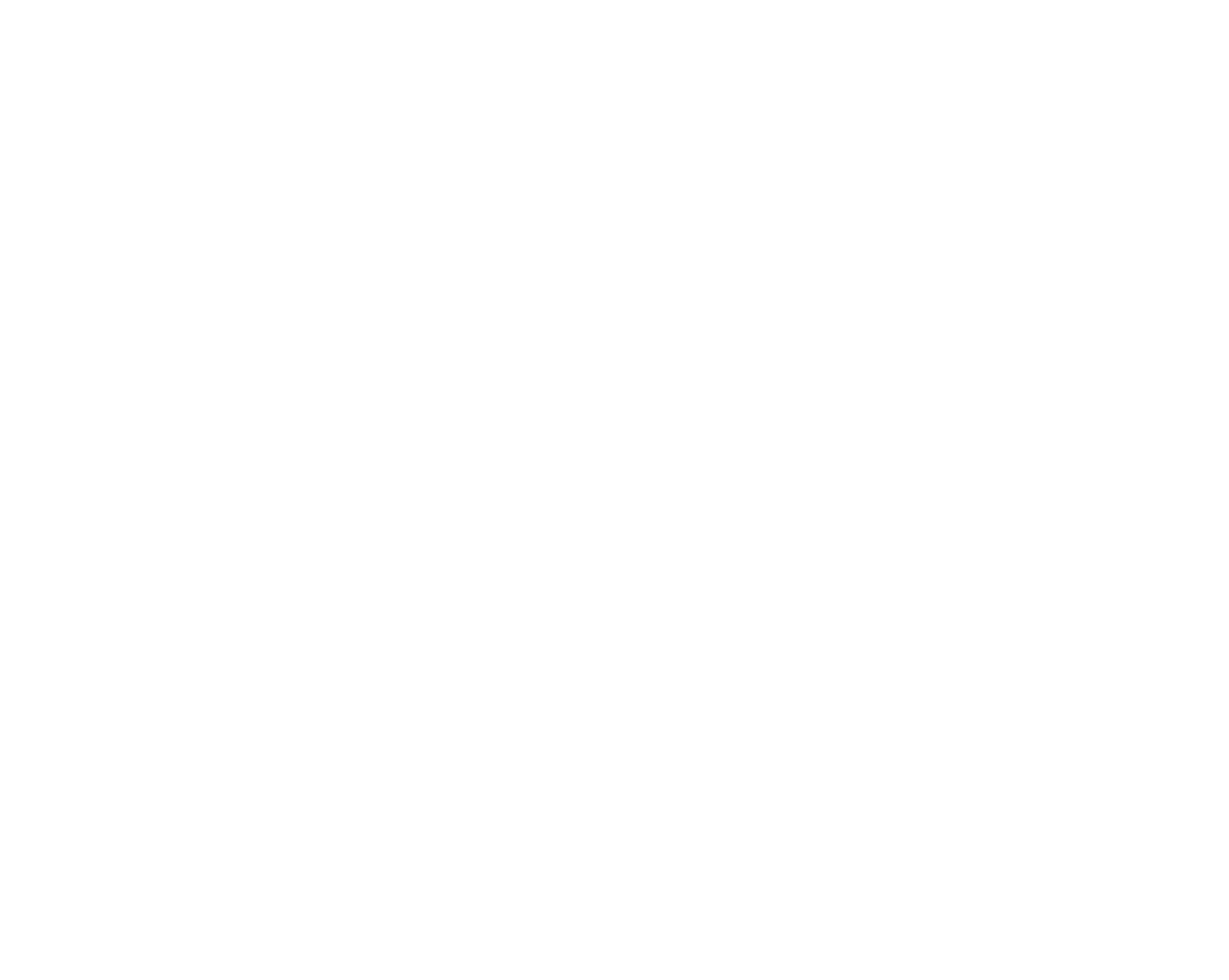 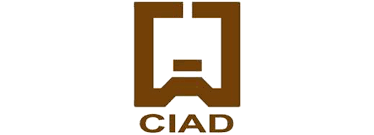 Modelos de regresión lineal múltiple y su aplicación en el análisis de variables cardiovasculares de universitarios del sur de Sonora
Fátima A. Legarreta Muela, Julián Esparza Romero, Ricardo A. Terminel Zaragoza, Iván de J. Toledo Domínguez, Hebert D. Quintero Portillo, Ruth G. Ulloa Mercado, Pablo Gortáres Moroyoqui, Edna R. Meza Escalante, Ana M. Rentería-Mexía*.
1
Introducción
Factores de riesgo de enfermedades cardiometabólicas: biológicos y de comportamiento.

Comportamiento 
Estilos de vida no saludables:
	* Dieta inadecuada 
	* Inactividad física
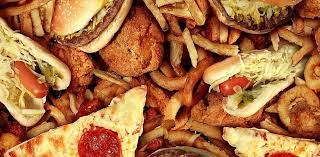 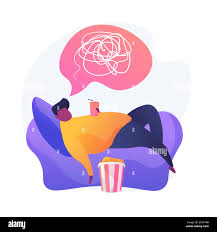 OMS, 2017., Samah-Levy et al., 2019., Kim et al., 2011.
2
En México de la población de 12 a 19 años, el 38.5% tiene sobrepeso u obesidad.

La obesidad es un factor de riesgo de:
Hipertensión
Resistencia a la insulina 
Diabetes tipo 2
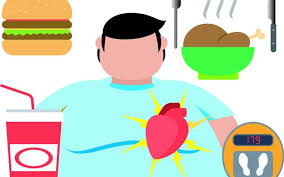 OMS, 2017., Samah-Levy et al., 2019., Kim et al., 2011.
3
Hipótesis
Existe una asociación significativa entre el porcentaje de grasa corporal (variable dependiente, Y) y componentes del estilo de vida como la dieta y la actividad física (variables independientes: X1, X2, X3….) en adolescentes mexicanos.
4
Metodología
Diseño del estudio: transversal
Agosto-diciembre de 2018 en el Instituto Tecnológico de Sonora (ITSON), Cd. Obregón, Sonora, México. 
Recolección de datos y mediciones en el Laboratorio de Nutrición Preventiva y Alimentación Saludable. 
Aprobación por el Comité de Ética en Investigación del ITSON.
5
Población de estudio
Criterios de inclusión:
* Estudiantes de primer año menores de 20 años. 

Criterios de exclusión:
* Tener una enfermedad cardiometabólica prediagnosticada
* Tomar medicamentos
* Estar embarazada o amamantando
* Tener una enfermedad mental que afectara su capacidad para participar.
6
Mediciones antropométricas y de presión arterial
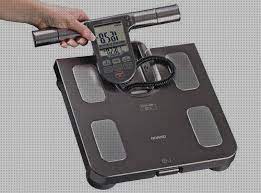 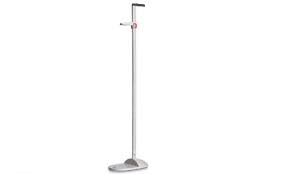 Antropometría
Peso corporal (kg)
Grasa corporal (%)
Estatura (m)
Circunferencia de cintura (cm).
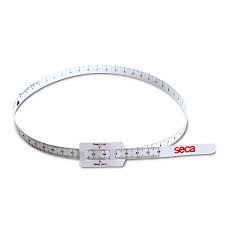 Presión arterial (mm Hg)
“NOM-030-SSA2-2009, Para la prevención, detección, diagnóstico, tratamiento y control de la hipertensión arterial sistémica”.
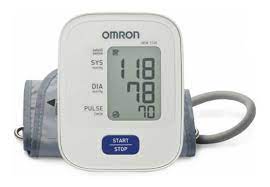 7
Componentes del estilo de vida
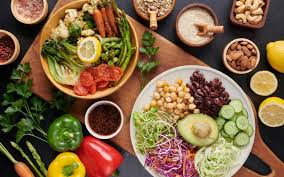 Evaluación de la ingesta dietética
Recordatorio de 24 horas (R24h), con dos repeticiones.



Evaluación de la actividad física 
IPAQ, previamente validado en adolescentes.
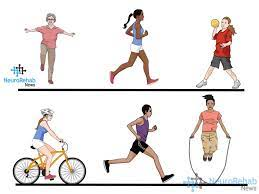 8
Definición de variables
Variable respuesta: grasa corporal (%)
Variables de interés- biológicas: sexo, edad.
Variables de interés- de comportamiento: consumo de grupos de alimentos y nutrimentos relacionados con la salud cardiovascular: frutas y verduras (tazas/d); pescados y mariscos (oz/sem); sodio (mg/d); bebidas azucaradas (oz/sem); granos integrales (oz/d); nueces, semillas y legumbres (porción/sem); carnes procesadas (g/sem); ácidos grasos saturados (g/d); actividad física (min/sem) categorizada en sedentaria, ligera, moderada y vigorosa.
9
Análisis estadístico
Se calcularon medias y desviaciones estándar (DE) para variables continuas y porcentajes para variables categóricas.

Prueba de Kolmogorov-Smirnov, curtosis y sesgo para analizar normalidad de los datos.

Prueba de Chi cuadrada para comparar la diferencia en la prevalencia de variables demográficas.

Prueba T para muestras independientes para evaluar las diferencias por sexo en variables antropométricas, dietéticas y de actividad física.
10
Análisis estadístico
Se utilizó el software estadístico Stata versión 14.1.

Regresión lineal univariante: identificar por separado las variables independientes (los grupos de alimentos y nutrimentos, y los tipos de actividad física), que se asociaban significativamente con la grasa corporal como variable dependiente. 
Criterios: Valor de p <0.05 y la plausibilidad biológica del signo de Beta positivo (riesgo) o negativo (protección) dependiendo de la literatura conocida para cada variable.
Comando: 
regress (variable dependiente) + (cada variable independiente cuantitativa)
11
Análisis estadístico
Regresión lineal múltiple: los modelos multivariados se construyeron mediante una combinación de análisis univariados y selección de modelos graduales.

Criterios: p≤0.05 y plausibilidad biológica.

Objetivo: evaluar la asociación de la variable dependiente (% grasa corporal) con las variables independientes que presentaron una asociación potencial utilizando stepwise forward. 
Comando: 
sw regress (variable dependiente) (variables independientes), pe (0.05) pr (0.051) forward.
12
Análisis estadístico
Se evaluaron:

posibles interacciones (p≤0.1), 
colinealidad (VIF>10)
supuestos (linealidad, normalidad y homocedasticidad) utilizando gráficos de residuos. 

Los resultados se consideraron significativos con un valor de p≤0.05.
13
Resultados
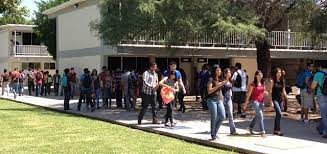 14
Análisis univariado
15
Tabla 2. Variables asociadas al porcentaje de grasa corporal de adolescentes universitarios usando análisis univariado.
16
Análisis multivariado:3 modelos
17
Modelo 1
Impacta en enfermedades metabólicas como la DT2 y enfermedades inflamatorias 
(Calder et al., 2015).
Asociación positiva con el porcentaje de grasa corporal.
Hayhoe et al. (2017) y Welch et al. (2014) evaluaron el consumo de ácidos grasos saturados.
18
Modelo 2
Menor al 30% no hubo asociación.
Labayen et al. (2016) evaluaron la ingesta de grasas en la dieta y el porcentaje de grasa corporal.
30 al 35% existió asociación con un mayor porcentaje de grasa corporal  (95% IC: 0.39, 3.33; p<0.05) .
Superior al 35%, se asoció con un 32% más de grasa corporal en comparación al grupo anterior % (IC 95%: 1.27, 4.43; p<0.001).
Mistretta et al. (2017)
Una mayor ingesta de grasas se asoció con sobrepeso/obesidad.
19
Análisis de la literatura: F&V
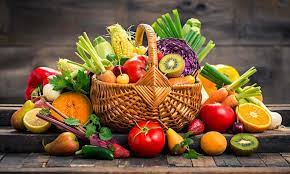 20
Modelo 3
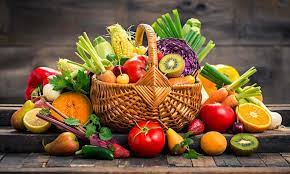 21
Evaluación de los modelos
NO hubo interacciones (p>0.1).

NO se presentó colinealidad (VIF<10)

Se cumplieron los tres supuestos
Linealidad
Homocedasticidad
Normalidad
22
Modelos generados a través de RLM
Tabla 3. Variables asociadas al porcentaje de grasa corporal en adolescentes mexicanos usando modelos de regresión lineal múltiple.
23
Conclusión
Se analizaron los patrones de estilo de vida de adolescentes del Sur de Sonora, México.

La AF vigorosa (factor de protección) y la ingesta dietética de grasas totales y ácidos grasos saturados (factores de riesgo) se asociaron significativamente con la grasa corporal. 

Estas variables de comportamiento deben incluirse como parte de los programas que promueven estilos de vida saludable.
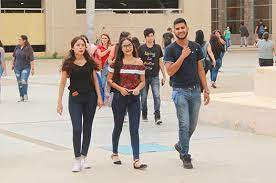 24
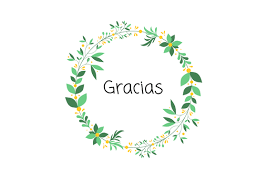 Participantes.

Instituto Tecnológico de Sonora

CONAHCYT

Coautores del estudio.
25